Communicating with the Public About Climate Change and Health
Diana Pi, MD
Outline
Dissect the psychology of a doubter 
Protect your own sanity
Communicate concerns and solutions
Exercise
[Speaker Notes: 20% Americans don’t believe human activities cause climate change (PEW 2019). Those who do, many don’t do much about it. My goal: Simple ways to communicate problem and, more importantly, the solutions. It’s important to protect you from frustration, endanger relationship, burnt out. Know what work and don’t.]
Outline
Dissecting the psychology of a doubter
Percentage of Americans who believe human action has least partly caused global warming
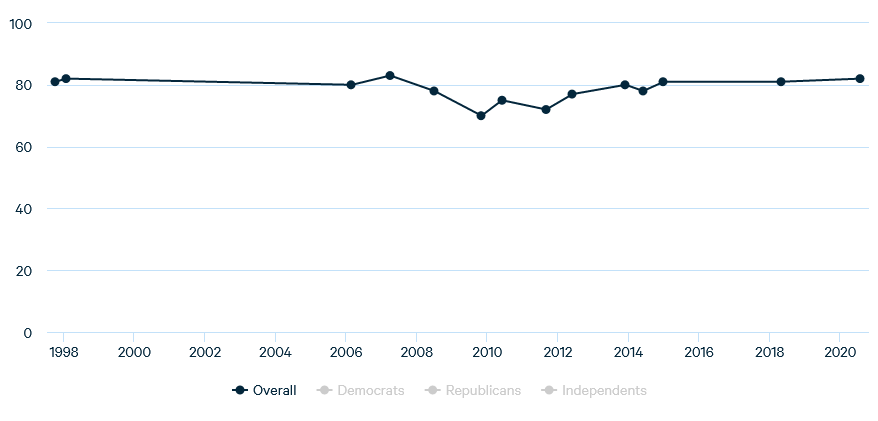 https://www.rff.org/publications/reports/climateinsights2020/
[Speaker Notes: Number is static. Two ways to look at it: Lack of better public information. Survive bipartisan politics]
Percentage of Americans who believe global warming will hurt or help future generations
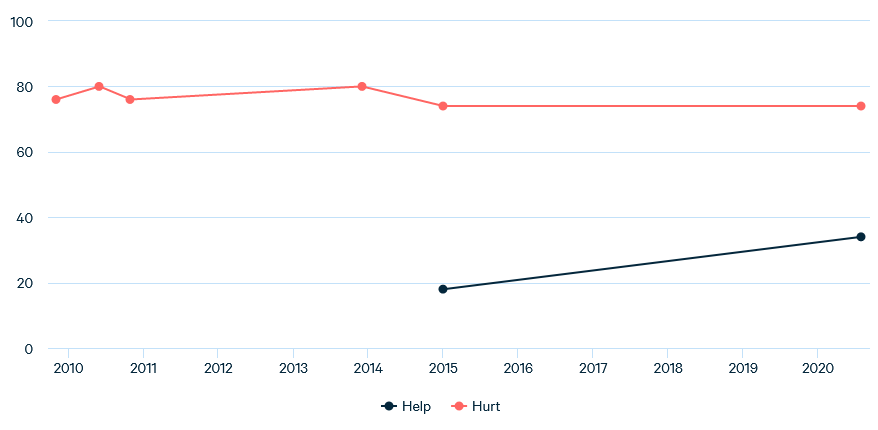 https://www.rff.org/publications/reports/climateinsights2020/
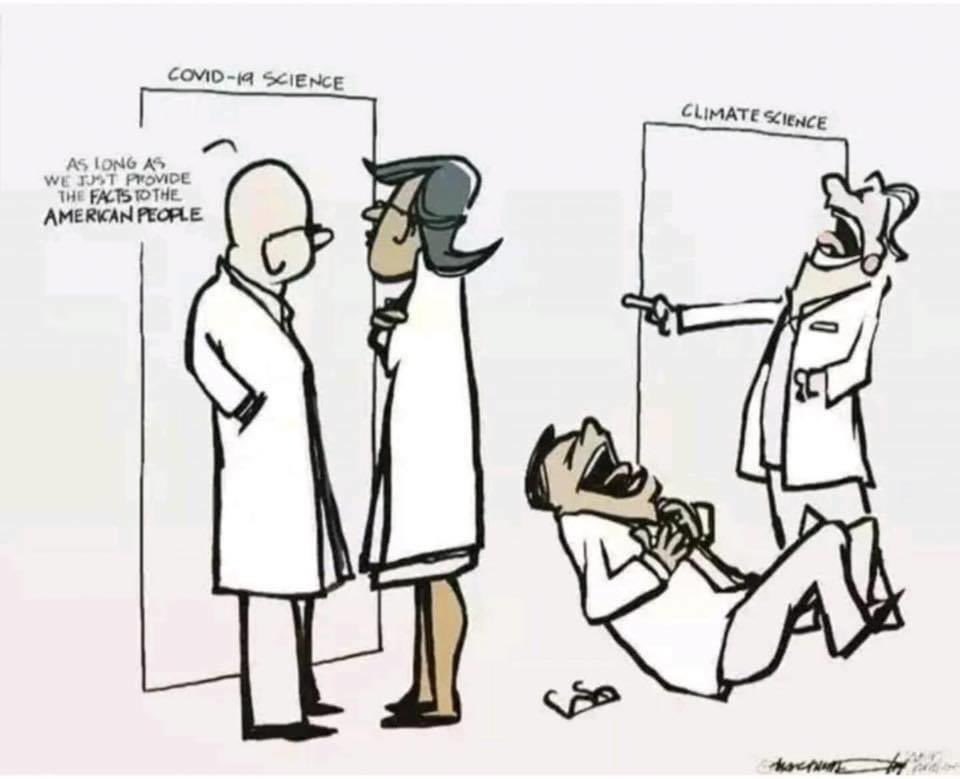 Why don’t you believe in climate change?
Science illiteracy
In 2015 assessment of 11,000 12th-graders 
22% proficient or better in science
40% below basic knowledge
9,654 US adults who believe COVID-19 is planted
15% with some postgraduate training 
48% with high school education or less 
Facts don’t always work
4 out 6 don’t accept
https://www.pbs.org/video/its-okay-be-smart-climate-science/
Why don’t you believe in climate change?
Media hyperbole numbness
Framing: Apocalypse
Intense helplessness, uncertainty, high cost 
Inconsistent message
“97% scientists” in agreement
Nuance in scientific error is lost
Optimism bias
Bad things only happen to other people
[Speaker Notes: Hyperbole numbness, a later slide.  Inconsistent message: No masks in the beginning of COVID-19 pandemic, than masks. Fauci on increasing herd immunity. Many blames him for manipulating data. “When polls said only about half of all Americans would take a vaccine, I was saying herd immunity would take 70 to 75 percent,” Fauci, who turned 80 on Thursday, told the Times. “Then, when newer surveys said 60 percent or more would take it, I thought, ‘I can nudge this up a bit,’ so I went to 80, 85.’”
 
Optimism bias: hurricane will not hit here.]
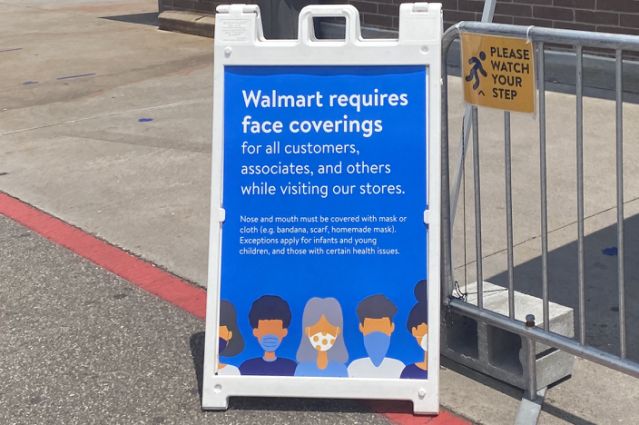 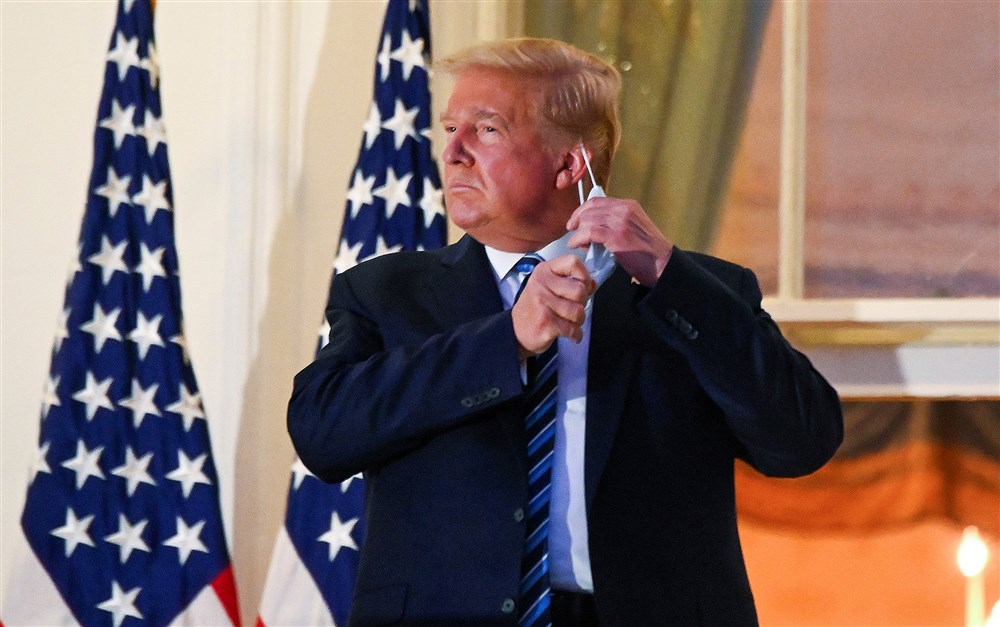 [Speaker Notes: Monday, Oct 5, Donald Trump leaves Walter Reed after 3-day hospitalization, still contagious. Monday, July 20, Walmart mandated face mask wearing. “No mask, no service.” Flurry of stores followed.]
Why don’t you believe in climate change?
Political party	
Strongest predictor 
Conservatism has been linked through neuroscience to correlate with increased need to “to reduce uncertainty, ambiguity, threat, and disgust”
Accept (or reject) views of people who you believe (or disbelieve)
Demographics 
Inclined toward hierarchy 
Against changes to the status quo
“Smart idiot” effect: Conservatives with higher education and general scientific knowledge are often more wrong about climate change  
Sex and income have a smaller effect
Sunken Cost
Conflicting aspiration, goals 
Ex: People whose livelihood depends on the oil industry 
Don’t rock the boat to our comfortable lifestyle
[Speaker Notes: Idiot effect: better-educated Republicans were more skeptical of modern climate science than their less educated brethren. Only 19 percent of college-educated Republicans agreed that the planet is warming due to human actions, versus 31 percent of non-college-educated Republicans. Opposite true for liberals by 23%. Messengers matter: Pope, church group, social group.]
Political affiliation as a predictor
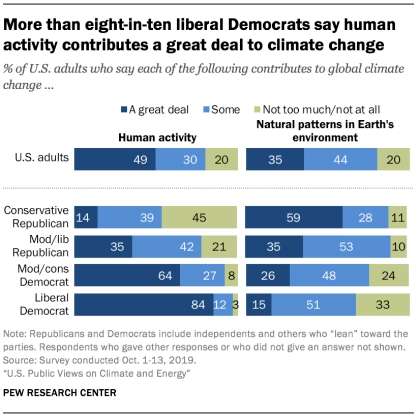 https://www.pewresearch.org/science/2019/11/25/u-s-public-views-on-climate-and-energy/ps_11-25-19_climate-energy-00-05/
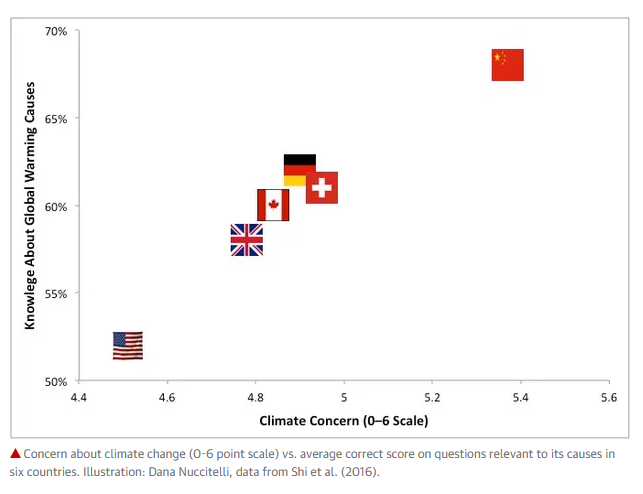 https://www.theguardian.com/environment/climate-consensus-97-per-cent/2016/may/04/scientists-are-figuring-out-the-keys-to-convincing-people-about-global-warming
[Speaker Notes: In Shi’s survey, the Chinese respondents had the most knowledge about the causes of global warming, with the German and Swiss participants most accurately answering the questions about its consequences. These nationalities also expressed the greatest concern about climate change. Americans showed the least climate knowledge and the least concern. The Chinese and Swiss participants were also the most altruistic (caring about the welfare of others), and the most concerned about environmental health. Americans cared least about the welfare of others and the environment.]
Why don’t you believe in climate change?
Finish pool of worry
Climate change low on the list of daily concerns  
Stone-age mind 
Not good at thinking about the future and caring about what's happening outside of their bubble
Respond better to PAIN (personal, abrupt, immoral/indecent, that impacts now). 
Climate change impact is slow, distant, in the future
In an air-conditioned room, heat is an abstract
https://www.pbs.org/video/its-okay-be-smart-climate-science/
[Speaker Notes: Nice PBS video.]
Importance of presidential issues
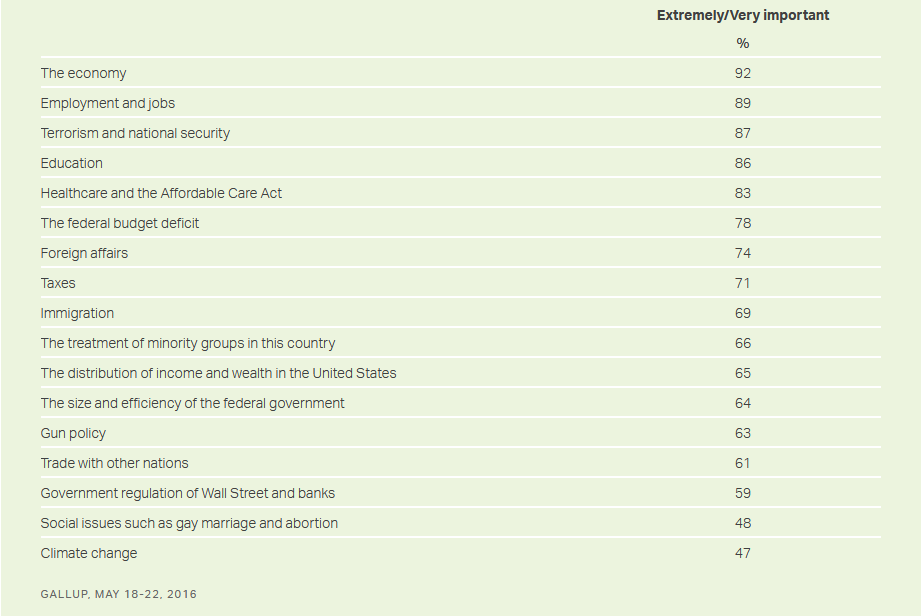 Psychology behind climate denial
Motivated interference
We hold a specific bias to ignore evidence
Ex: Livelihood depends on the oil/coal industry” 
Ex: Resent government takes our money and spend on carbon mitigation efforts
Confirmation bias
The tendency for us to seek out information that affirms our beliefs and disregard information that goes against them 
Stubborn 
It's efficient and easy to be due to confirmation bias 
Denial
Primitive defense mechanism
Refusing uncomfortable truths protects us
Enormity
Problem too large to believe
Human race faces extinction
https://www.psychologytoday.com/us/blog/denying-the-grave/201901/climate-change-denial
[Speaker Notes: To put in psychological terms.]
Immaturity of the Society
We as scientists make mistakes.
Science will self-correct overtime.
General level of science knowledge is low.
Anti-elitism 
What does the expert know? 
Enable by social media: Everybody is an expert.
Political polarization: across all kinds of topics 
You’re with me or against me. 
Mask-wearing. 
Lack of nuance in our society.
https://www.youtube.com/watch?v=tMtsWAFUhpY
[Speaker Notes: Conversation on COVID-19 with Nicholas Christakis, Yale Sterling Professor. Antimask-wearing is matter of control, mixed message in the beginning, has yet to see a family member to get COVID-19, make me look weak, violate my constitutional right. Political leaders not wearing one. Low level of science, knowledge in school, science is facts and number, binary; not a method of understanding the world (filled with uncertainty)]
Rationalization
Why blame me? Climate change is natural. By sun, volcano.
Life will find a way.
It’s not that bad, takes another 15 years right?
Hotter? We just had a snowstorm. 
Models are unreliable; not all scientists agree.
A hoax?
Limiting carbon emission halts progress, loses job, hurts economy.
What can I do?
Later...
https://www.hull.ac.uk/special/blog/why-people-still-believe-climate-change-is-fake-and-why-we-know-theyre-wrong
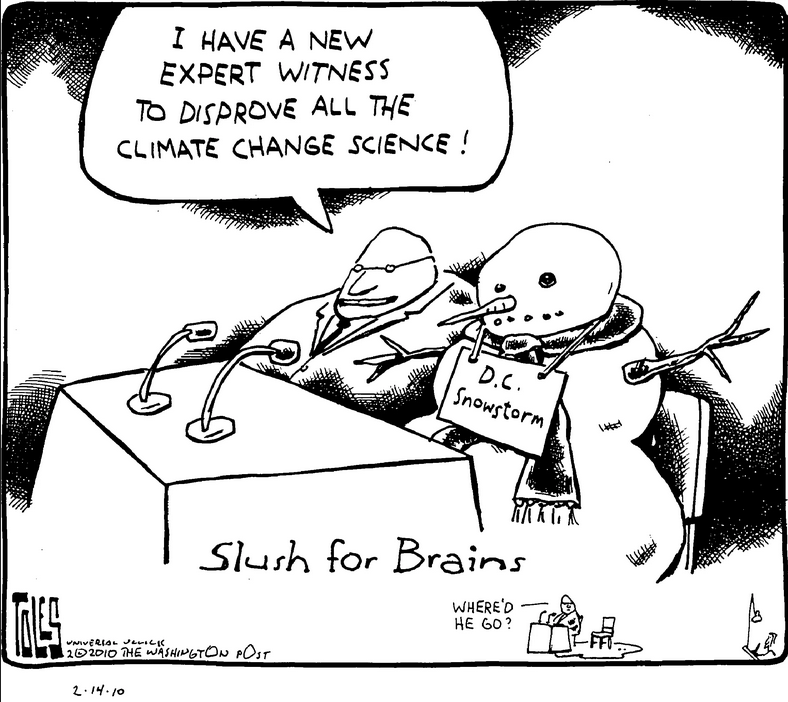 We believe what we want to believe
Outline
Dissecting the psychology of a doubter
Protect your own sanity
Pick your fight wisely
Roll with it when strong doubts are expressed, 
Resist the impulse to convince
Confirm respect for their views. “I hear you.”
Conclude with your commitment to their health and mutual interest
Stick with simple messages that educate and empower
Need government action
https://www.acpjournals.org/doi/10.7326/M20-6443
Past the time for convincing…Change policy
“Climate change is a problem less of individual belief than of collective action. The most efficient route…lies not in convincing deniers to believe in climate change but in galvanizing those who already do.”
What should you do when your uncle calls climate change a liberal hoax over the Thanksgiving dinner table? 
	Estimate how many minutes you would likely invest in this “discussion.” Then — don’t…use 	the time to call your legislator or write a letter to the editor. 
	Better yet, mobilize a friend who already believes climate change is a problem. Set up an in-	person meeting with their representative, join a protest or a local environmental nonprofit.
https://ensia.com/voices/climate-change-deniers/
[Speaker Notes: Laalitha Surapaneni an assistant professor in the General Internal Medicine Department at the University of Minnesota, talks about it’s past the time for convincing, It’s time to act.]
Outline
Dissecting the psychology of a doubter
Protecting your own sanity
Communicating concerns and solutions
Numbers numb, stories sell
“Scientists need to tell their stories — stories about why they became scientists and what science has done and is doing for humanity. Remember, science is an abstract, intellectual process for most people. It is very hard for people to gain an emotional connection to science. That’s what narrative is for.”
https://archive.thinkprogress.org/numbers-numb-stories-sell-the-key-messaging-lesson-from-trump-s-win-c1bff0a79bea
[Speaker Notes: Ed Maibach, director of George Mason’s Center for Climate Change Communication, summed it up at a 2015 White House panel on climate communications. I agree to some degree. How good a story teller are you? And your listeners?]
How to convince Uncle Ed?
Be calm, patient, respectful
Listen
Goodall: While you’re talking, your opposite is thinking counter argument 
Grow trust 
Plant seed of doubt
Understand whom you’re talking to.
Moral Foundation Theory
Liberals and conservatives prioritize different ethics, values 
Liberal: compassion, fairness and liberty 
Polar bear, deforestation
Conservative: purity, loyalty and obedience to authority 
Environmental stewardship and respect for God’s creation
Protecting the environment means obeying authority
Values come from the ingroup
[Speaker Notes: Like Goodall’s (Chimp lady) message: Somebody don’t believe climate change. Take them to artic, sit them on ice and see how “quickly they vanish under the water.” She’s so damn calm and funny. I need to look like her at 86-7. Altruism improves longevity. Don’t spend time discredit source or shame them: “You’re wrong, uneducated, there’s a right/wrong way.” Correcting others may make them double down on their misconception.]
Facts overload: Pick your facts
2020 has been disastrous. 
Hurricanes in the Atlantic are so numerous that there are not enough letters in the Latin alphabet to name them all. Fires in California torched more than 4 million acres, smashing the state’s record for land burned in a single season. In the first nine months of this year, at least 188 people have been killed in a record-tying 16 weather disasters that cost $1 billion or more. The nation now spends almost 10 times as much responding to and recovering from natural events as it did in the 1980s. And that’s just the United States. Don’t forget the bush fires in Australia, floods in Central Africa and the powerful Cyclone Amphan, which killed dozens of people in India and Bangladesh.
2020 has also been hot. 
During one of the Northern Hemisphere’s warmest winters on record, the Great Lakes never froze, Russian officials in Moscow had to import fake snow for the holidays, and the fire season in parched California began months ahead of schedule. Temperatures soared in the Siberian Arctic, melting permafrost and fueling devastating, carbon-spewing fires. In Baghdad, where the mercury hit an unprecedented 125 degrees Fahrenheit in July, vegetation withered and metal door handles burned to the touch. Heat waves have smashed records from Phoenix to Hong Kong. Earth overall is on track to have its second-hottest year on record.
https://www.washingtonpost.com/climate-solutions/2020/10/22/climate-curious-disasters-climate-change/
[Speaker Notes: Facts are important, emphasis on risk also. But careful not to overwhelm.]
Pick your facts
Projections less trusted
By 2050, sea level will rise by 30 centimeters
Livestock account for 36% of drought-related losses (crops account for 49%)
An estimated additional 175 million people could have zinc deficiencies and an additional 122 million people could be protein deficient…
Distance may make climate change victim less relatable
California wildfire
Australia bushfire
[Speaker Notes: Stick to simple facts that are relevant.]
A kangaroo rushes past a burning house in Lake Conjola, Australia, on Dec. 31, 2019.
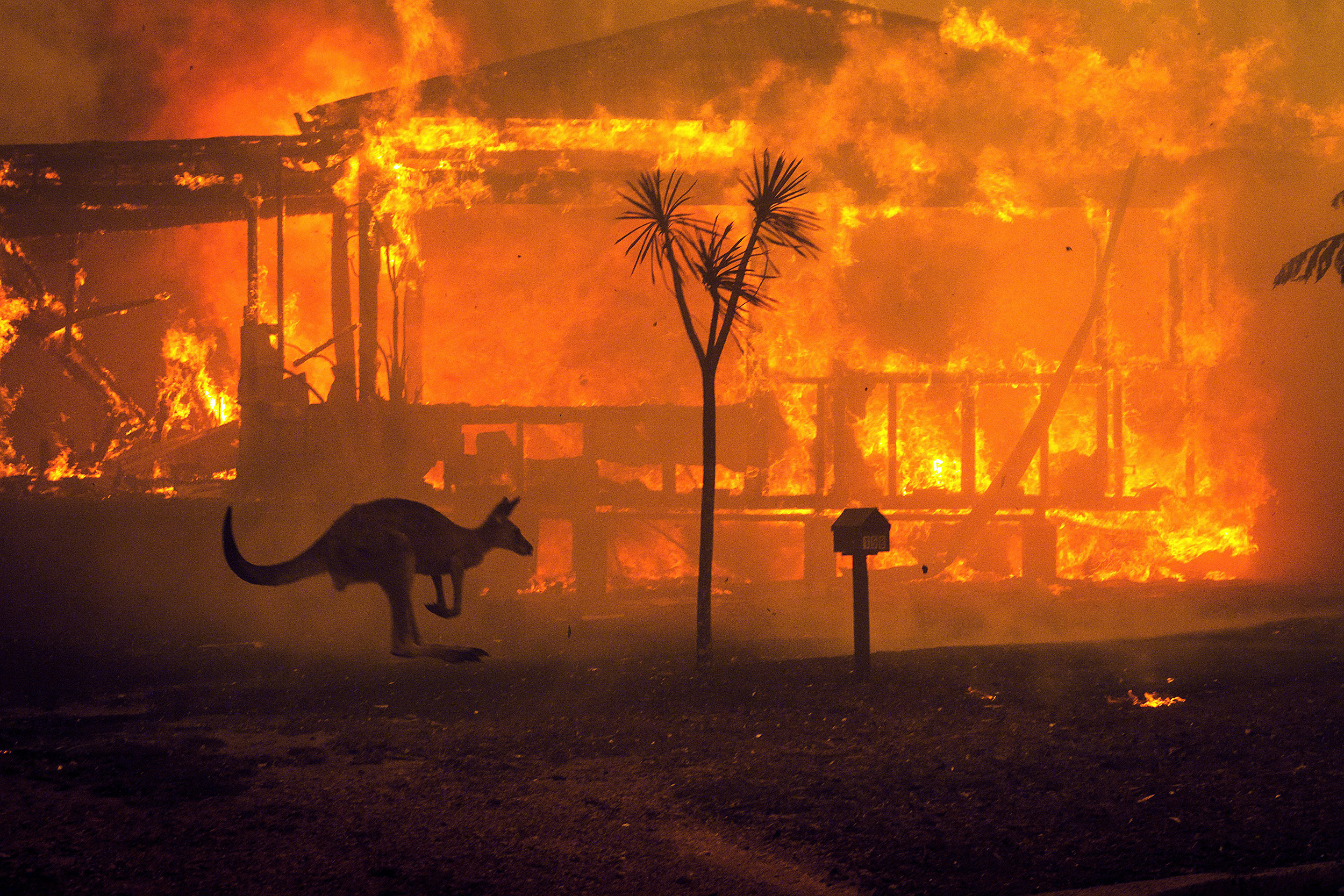 Share facts of public values, local interests
Pick facts from the past, local data 
In Ohio: Warmer
Longer growing season
Inc CO2 may help growth in certain crops
Increased ground-level ozone can damage crop
Increase in vector-borne and tropical diseases
More precipitation
More rain in spring, fall (less time to plant and harvest), winter
More drought in summer (stunt plant growth)
More 24-hr or multi-day rain: flash flood 
Warmer lake, severe storm runoff increase algae bloom
[Speaker Notes: Pick simple facts that are relevant. Example: Tell my patients who come in with pneumonia, prolonged cough to quit smoking. Arthritis to lose weight.]
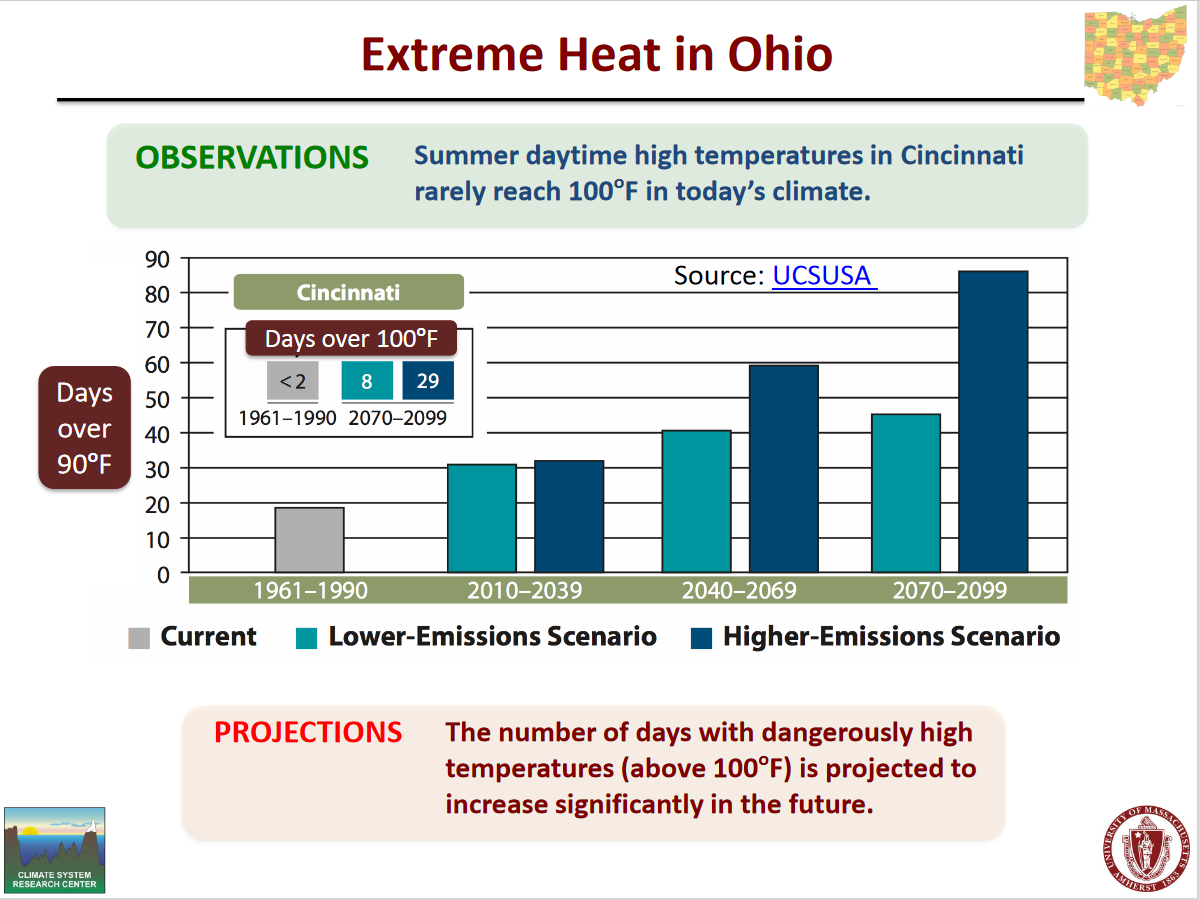 [Speaker Notes: Data from U Mass. Historically, there have been 17 days per year on average with a heat index above 90 degrees Fahrenheit, the worker safety threshold. This would increase to 60 days per year on average by midcentury and 93 by the century’s end. heat index above 100 degrees Fahrenheit. This would increase to 22 days per year on average by midcentury and 49 by the century’s end. Of the cities with a population of 50,000 or more in the state, Cincinnati, Dayton and Middletown would experience the highest frequency of these days.]
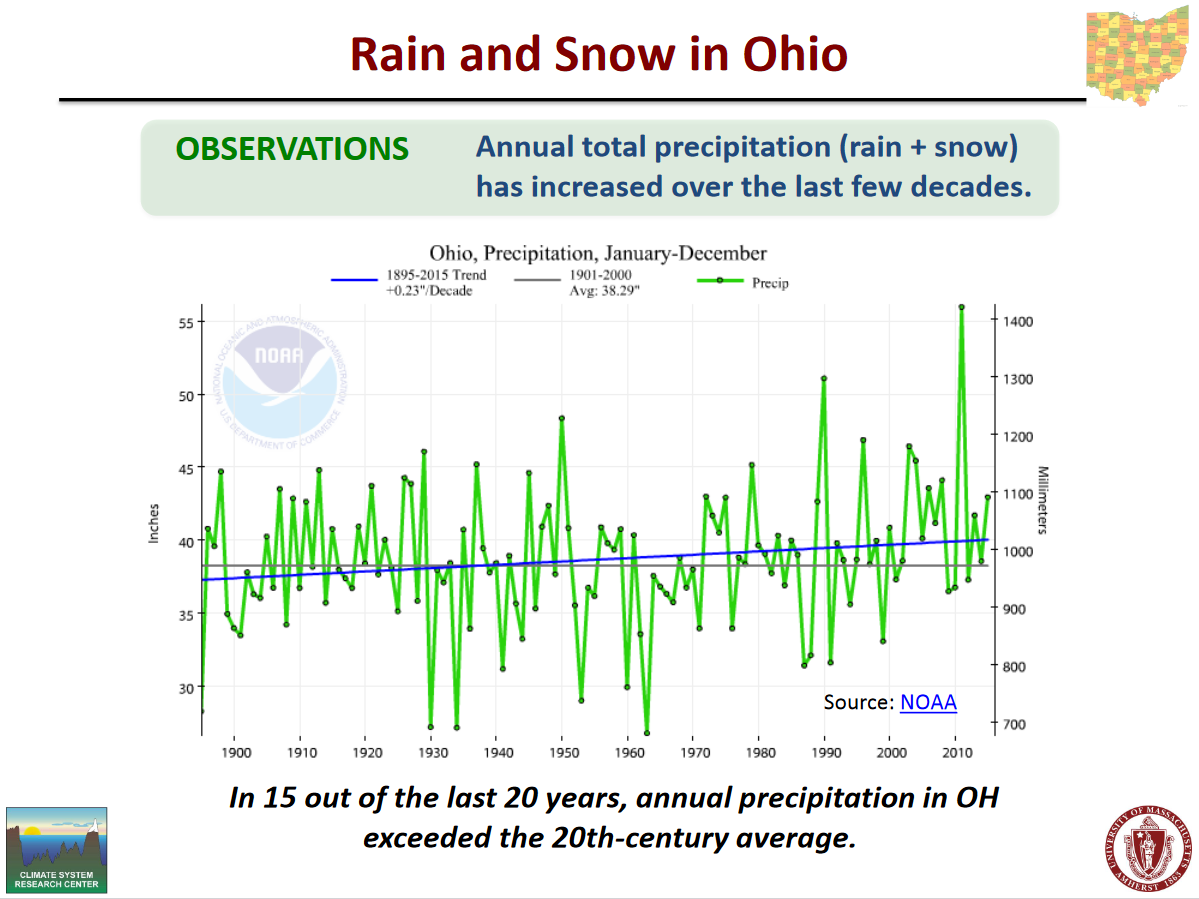 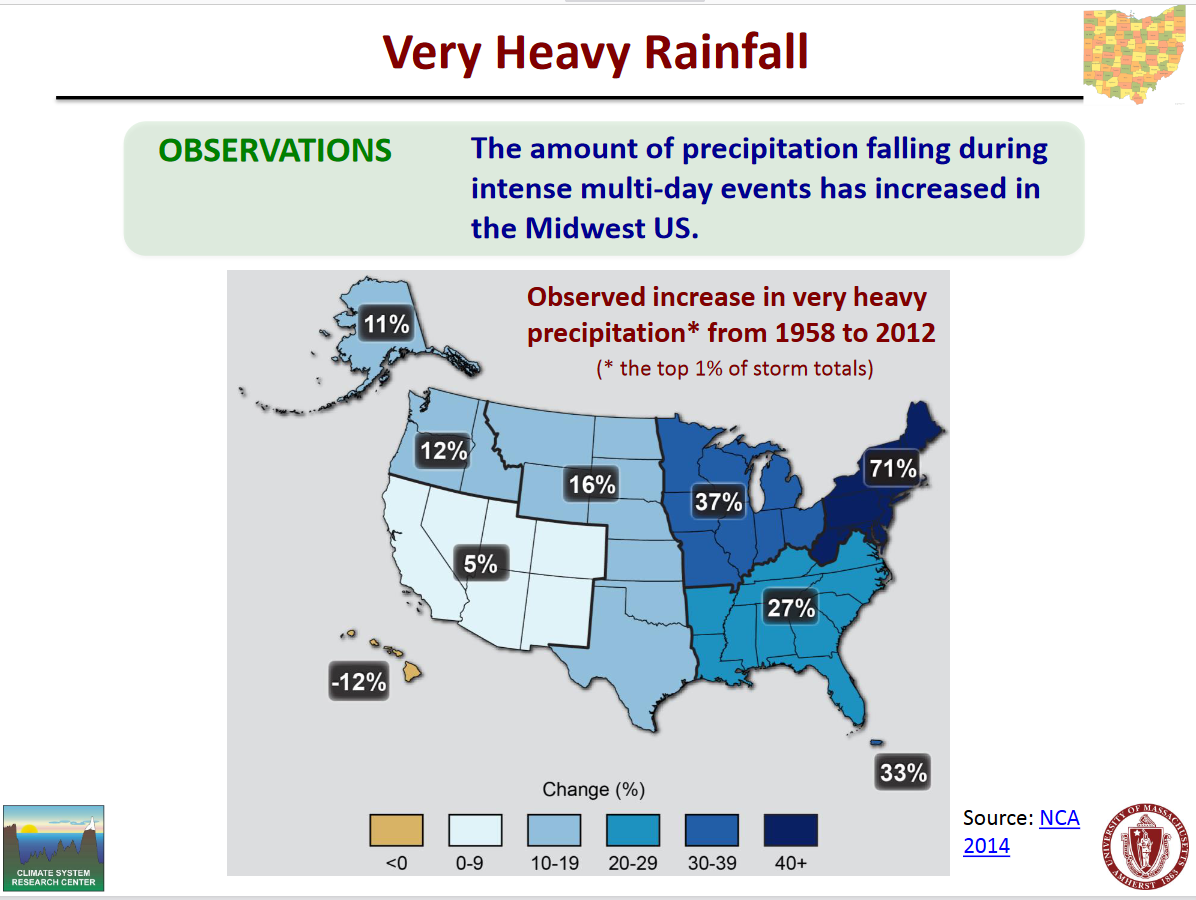 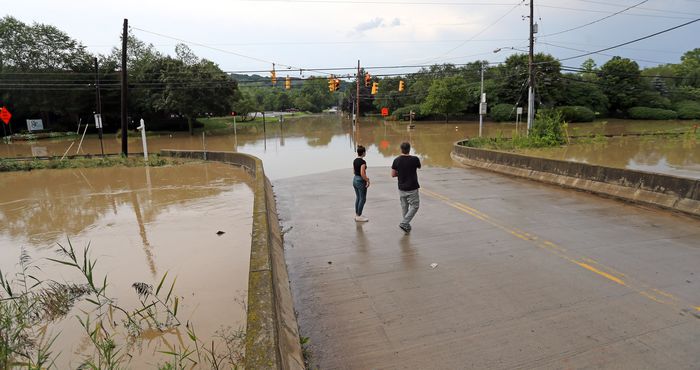 Columbia Road Beach in Rocky River
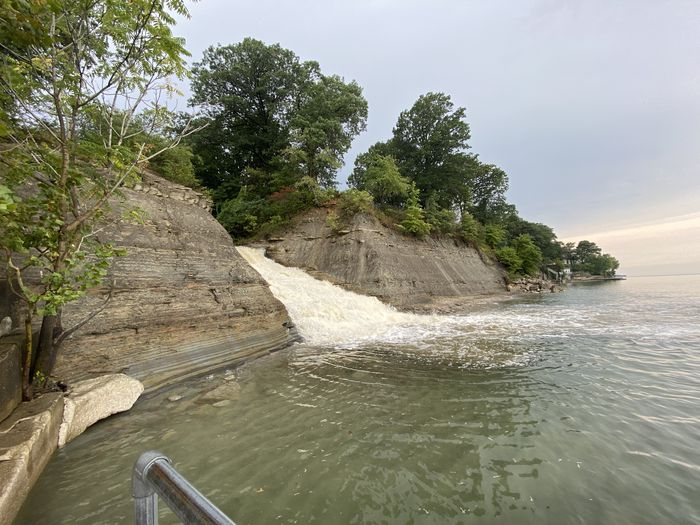 Flooded Canal Road in Valley View, September 17, 2020, Cleveland.com
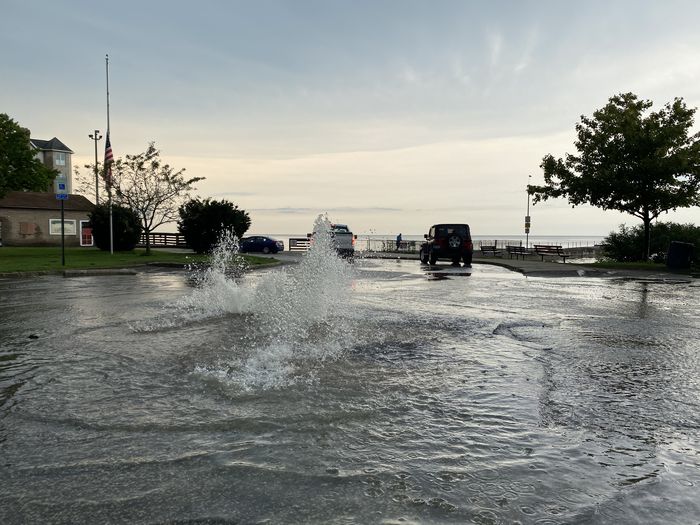 Bradstreet’s Landing in Rocky River
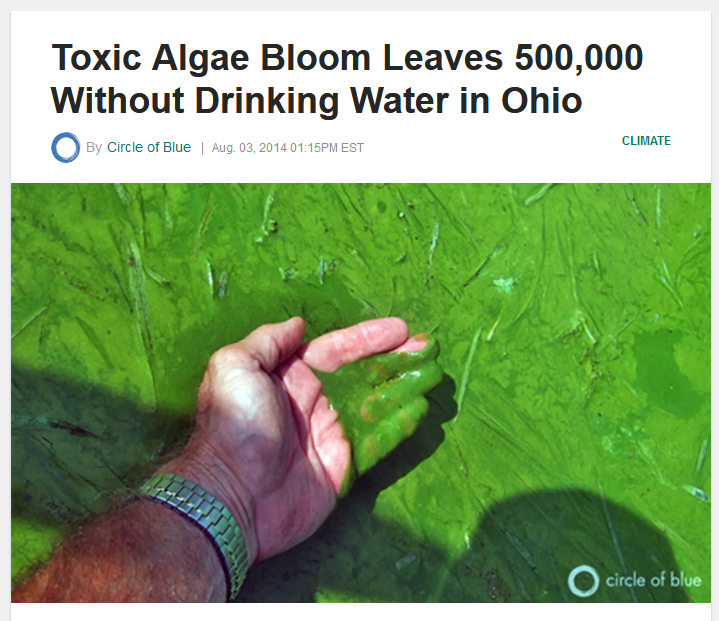 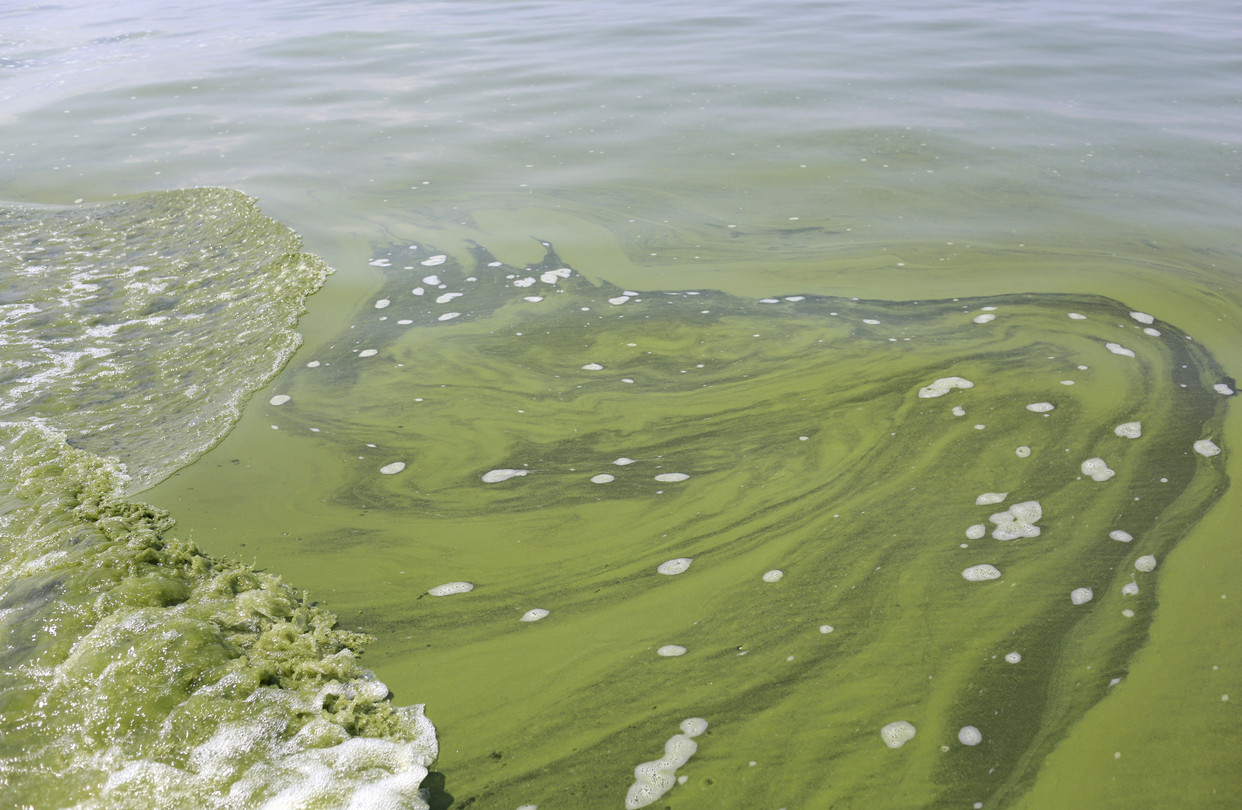 [Speaker Notes: The harmful blue-green algae feast on nutrients such as phosphorus and nitrogen, which have been entering Lake Erie en masse recently from farm runoff and sewage-treatment plants. The buildup causes algal blooms, and leads to water that can cause rashes, kidney and liver problems, as well as throw off the ecosystem. Biggest runoff is Maumee River. Done it 1960/70 before a big cleanup.]
Solutions are sexy, saving, simple, and healthy
Take the bus/train, bike, walk to work one day a week (exercise)
Reduce red meat intake (healthier)
Eat peanuts instead of almonds (cheaper, similar protein/fiber content)
Buy phosphate-free detergent
Switching to LED (save $1000 over 10 yrs in an average household)
Solar panel (free-market business)
Don’t idle your cars (good for lungs, esp. children)
[Speaker Notes: Idling for more than 10 seconds uses more fuel and produces more emissions that contribute to smog and climate change than stopping and restarting your engine does. Researchers estimate that idling from heavy-duty and light-duty vehicles combined wastes about 6 billion gallons of fuel annually. About half of that is attributable to personal vehicles, which generate around 30 million tons of CO2 every year just by idling. While the impact of idling may be small on a per-car basis, the impact of the 250 million personal vehicles in the U.S. adds up. eliminating the unnecessary idling of personal vehicles would be the same as taking 5 million vehicles off the roads (Department of Energy)]
Celebrity endorsement:Internet search for purchasing  hydroxychloroquine
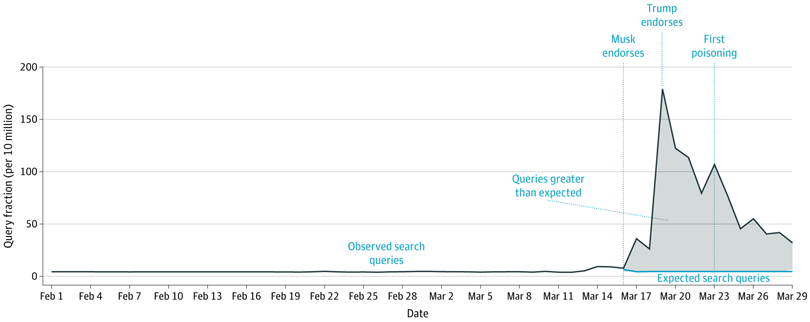 JAMA Intern Med. 2020;180(8):1116-1118. doi:10.1001/jamainternmed.2020.1764
[Speaker Notes: Celebrity is a brand: sell perfume to dog food. Can work in our favor. How effective celerity endorsement is not clear. Can backfire. Prince William and younger members of the royal family have come under fire in recent years for alleged hypocrisy for their backing of environmental campaigns while simultaneously using private jets to fly around the world.]
The biggest celebrity is…
You
[Speaker Notes: The biggest celebrity: You]
Welcome to Team ME: Do as I do
Speak up
Tell your family and friends what’s the single biggest way you can make an impact on global climate change? 
Focus on what they’re already doing right
Drive electrical car
Run or bike to library, post office
Power my home with green energy
Weatherize
Heating and air-conditioning account for almost half of home energy use 
New windows 
Invest in energy-efficient appliances
Reduce water waste
Own two 60-gallon rain barrels 
Eat less red meat. Try not to waste food 
Switch to LED light bulbs
Health-related scientists are frontline soldiers to communicate climate change in health
Climate change is the greatest threat to public health in 21th century
Trust in doctors have gone down
Health is a shared concern for all Americans
Help patients make the link among emissions, climate instability, and their own health
80-90% physician believe anthropogenic influence on climate change
Barriers: Lack of knowledge, limited time, low reimbursement, fear of igniting political resentment 
Example: Parents concerned about vaccine safety credit a warm rapport with a pediatrician as the most important factor in deciding to immunize their children
https://www.acpjournals.org/doi/10.7326/M20-6443
[Speaker Notes: Two studies: One 51 to 97% vaccination rate based on individual provider (Sep 1, 1997 Pediatric), 50% vs 74% vaccination rate if parents who believe in pediatrician twice as likely to vaccinate their children. (2006, Pediatrics).]
When Science wins, everybody wins
Outline
Dissecting the psychology of a doubter
Protecting your own sanity
Communicating concerns and solution
Exercise
Clinical setting
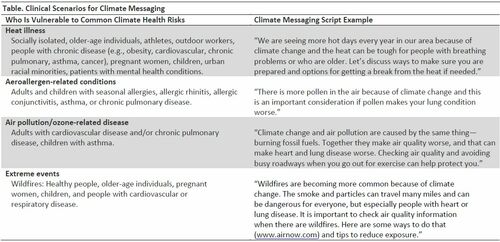 Child-parent intergenerational learning
[Speaker Notes: Example: How the children influence the parents in our family.]
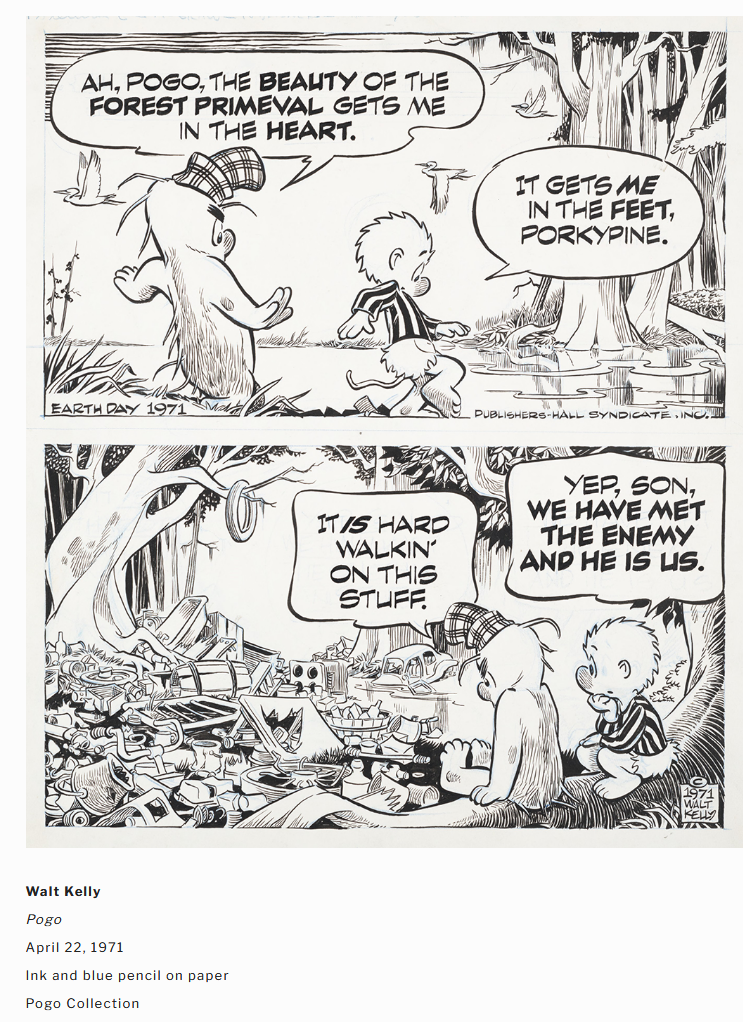 References: Understanding Climate Change Denial
https://www.rff.org/publications/reports/climateinsights2020/
https://www.pewresearch.org/science/2019/11/25/u-s-public-views-on-climate-and-energy/
https://www.pewresearch.org/science/2019/11/25/u-s-public-views-on-climate-and-energy/ps_11-25-19_climate-energy-00-01/
https://www.pbs.org/video/its-okay-be-smart-climate-science/
https://www.salon.com/2012/02/24/the_ugly_delusions_of_the_educated_conservative/
https://www.theguardian.com/environment/climate-consensus-97-per-cent/2016/may/04/scientists-are-figuring-out-the-keys-to-convincing-people-about-global-warming
https://www.vice.com/en/article/a3d35a/how-to-sway-a-climate-change-skeptic
https://digitalrepository.trincoll.edu/cgi/viewcontent.cgi?article=1687&context=theses
References: Communication
https://www.nytimes.com/2020/01/02/opinion/climate-change-deniers.html
https://www.vice.com/en/article/a3d35a/how-to-sway-a-climate-change-skeptic
https://www.acpjournals.org/doi/10.7326/M20-6443
https://www.washingtonpost.com/news/monkey-cage/wp/2017/11/28/how-to-persuade-people-that-climate-change-is-real/
https://www.ipcc.ch/site/assets/uploads/2017/08/Climate-Outreach-IPCC-communications-handbook.pdf
References: Ohio Climate Change
https://www.geo.umass.edu/climate/stateClimateReports/OH_ClimateReport_CSRC.pdf
https://www.cleveland.com/news/2020/09/labor-day-spoiled-by-flash-flooding-across-northeast-ohio.html
https://artsandsciences.osu.edu/news/climate-change-ohio
https://www.ucsusa.org/about/news/midwest-region-areas-temperature-exceeds-100-degrees